Mathematics of Deep Learning
René Vidal
Herschel Seder Professor of Biomedical Engineering
Director of the Mathematical Institute for Data ScienceJohns Hopkins University
Course Information: Administrative
Instructor: René Vidal.
Lecture: Fridays 1-3pm, Shaffer 300.
Office: Clark 302B.
Office hours: 10/11, 11/8, 11/15, 11/21, 12/6, 3-4pm.
For appointments: Missy Kirby missy.kirby@jhu.edu

Teaching assistant: Connor Lane
Office hours:
Course Information: Syllabus
10/04: Introduction
History of deep learning, recent success in vision and speech. 
Need for theory, basics of statistical learning.
Intro to approximation, optimization and generalization.
Class syllabus.
10/11: Optimization: analysis of landscape of deep networks.
10/18: No class (Fall break).
10/25: Optimization: analysis of stochastic gradient descent (SGD) and variants (Guest lecture by Pratik Chaudhary).
11/01: Optimization: analysis of entropy stochastic gradient descent (Guest lecture by Pratik Chaudhary).
Course Information: Syllabus
11/08: Generalization: inductive bias of dropout and GD.
11/15: Generalization: theory for shallow & deep networks.
11/20: MINDS Symposium on the Foundations of Data Science (all day in Shriver Hall).
11/22: Approximation: sparsity (Prof. Jeremias Sulam).
11/29: No class (Thanksgiving).
12/06: Approximation: theory for shallow & deep networks.
Course Evaluation
There will be four homework assignments.
Each homework will be worth 25% of the final grade.
The homework assignments will include both analytical derivations as well as coding exercises, e.g.,
Proof that dropout applied to some objective is equivalent to SGD
Train a 2 layer neural network to verify momentum induces acceleration, or verify that one can find a global minimum. 
The due dates for the homework assignments will be
HW1: Due October 25
HW2: Due November 8
HW3: Due November 22
HW4: Due December 6
Background
Linear Algebra at Graduate Level (Matrix Analysis)


Optimization at Graduate Level


Machine Learning


Statistics
More Information
Slides
http://vision.jhu.edu/tutorials/CDC17-Tutorial-Math-Deep-Learning.htm

Paper
https://arxiv.org/abs/1712.04741
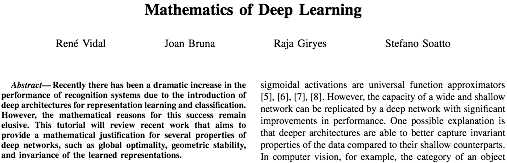 JHU Honor Code
The strength of the university depends on academic and personal integrity.  In this course, you must be honest and truthful.  Ethical violations include cheating on exams, plagiarism, reuse of assignments, improper use of the Internet and electronic devices, unauthorized collaboration, alteration of graded assignments, forgery and falsification, lying, facilitating academic dishonesty, and unfair competition.
Brief History of Neural Networks
1st  Neural  Winter
2nd  Neural  Winter
GPU
Era
Beginnings
Thresholded  Logic Unit
XOR
Problem
Multilayer  Backprop
Deep  Nets
Alex  Net
Perceptron
Adaline
CNNs
LSTMs
SVMs
1943
1957
1960
1969
1982	1986
1989
1997
1995
2006
2012
1940
1950
1960
1970
1980
1990
2000
2010
B. Widrow -
M. Hoff
Y. Lecun
J. Schmidhuber
C. Cortes -
V. Vapnik
R. Salakhutdinov - J. Hinton -
A. Krizhevsky - I. Sutskever
S. McCulloch - W. Pitts
R. Rosenblatt
M. Minsky - S. Papert
P. Werbos
D. Rumelhart -
G. Hinton -
R. Williams
Impact of Deep Learning in Computer Vision
Impact of Deep Learning in Computer Vision
COCO Object Detection Average Precision (%)
Early  2015
2.5 years
Past  (best circa
2012)
Late  2017
46
39
36
Progress within
29
DL methods:
19
Also 3x!
15
5
Faster R-CNN  (VGG-16)
DPM  (Pre DL)
Fast R-CNN  (VGG-16)
Faster R-CNN  (ResNet-50)
Faster R-CNN  (R-101-FPN)
Mask R-CNN  (X-152-FPN)
Fast R-CNN  (AlexNet)
Slide Courtesy of Ross Girshick, ECCV18
Impact of Deep Learning in Speech Recognition
Impact of Deep Learning in Game Playing
AlphaGo: the first computer program to ever beat a  professional player at the game of Go [1]
Similar deep reinforcement learning strategies  developed to play Atari Breakout, Super Mario
First program for playing chess dates back to Shannon: 1950
Silver et al. Mastering the game of Go with deep neural networks and tree search, Nature 2016
Artificial intelligence learns Mario level in just 34 attempts, https://www.engadget.com/2015/06/17/super-mario-world-self-learning-ai/,  https://github.com/aleju/mario-ai
Claude Shannon (1950). "Programming a Computer for Playing Chess" (PDF). Philosophical Magazine. 41 (314).
Why These Improvements in Performance?
Features are learned rather than hand-crafted
mean AP
1
More layers capture more invariances [1]

More data to train deeper networks

More computing (GPUs)

Better regularization: Dropout

New nonlinearities
–	Max pooling, Rectified linear units (ReLU) [2]
0.8
0.6
0.4
0.2 3
7	11	15	19	23
level
Theoretical understanding of deep networks remains shallow

Razavian, Azizpour, Sullivan, Carlsson, CNN Features off-the-shelf: an Astounding Baseline for Recognition. CVPRW’14.
Hahnloser, Sarpeshkar, Mahowald, Douglas, Seung. Digital selection and analogue amplification coexist in a cortex-inspired silicon  circuit. Nature, 405(6789):947–951, 2000.
Key Theoretical Questions in Deep Learning
Architecture Design
Optimization
Generalization
Slide courtesy of Ben Haeffele
Three Errors in Statistical Learning Theory
Prediction  Function
Trump
F : space of all prediction functions
H : space of hypothesis
∙ fF
Approximation
∙ fH
̂	error
∙ f
Generalization  error
H
f¯H ∙
Optimization error
fF : ground truth
fH : optimal hypothesis
fĤ	: empirically optimal hypothesis
f¯H : hypothesis found by algorithm
Key Theoretical Questions: Architecture
Are there principled ways to design networks?

How many layers?

Size of layers?

Choice of layer types?

What classes of functions  can be approximated by a  feedforward neural network?

How does the architecture  impact expressiveness? [1]
Slide courtesy of Ben Haeffele

[1] Cohen, et al., “On the expressive power of deep learning: A tensor analysis.” COLT. (2016)
Key Theoretical Questions: Architecture
Approximation, depth, width and invariance: earlier work
–	Perceptrons and multilayer feedforward networks are universal  approximators [Cybenko ’89, Hornik ’89, Hornik ’91, Barron ’93]
Theorem [C’89, H’91] Let ⇢() be a bounded, non-constant continuous func-  tion. Let Im denote the m-dimensional hypercube, and C(Im) denote the space  of continuous functions on Im.
Given any f 2 C(Im) and ✏ > 0, there exists
N > 0 and vi, wi, bi, i = 1 .. .,N such that
X
T
F(x) =	v ⇢(w	x + b )
satisfies
i
i
i
i	N

sup |f(x) — F(x)| < ✏ .
x2Im
Key Theoretical Questions: Architecture
Approximation, depth, width and invariance: earlier work
Perceptrons and multilayer feedforward networks are universal  approximators [Cybenko ’89, Hornik ’89, Hornik ’91, Barron ’93]

Approximation, depth, width and invariance: recent work
Gaps between deep and shallow networks [Montufar’14, Mhaskar’16]
Deep Boltzmann machines are universal approximators [Montufar’15]
Design of CNNs via hierarchical tensor decompositions [Cohen ’17]
Scattering networks are deformation stable for Lipschitz non-linearities  [Bruna-Mallat ’13, Wiatowski ’15, Mallat ’16]
Exponential # of units needed to approximate deep net [Telgarsky’16]
Approximation with sparsely connected deep networks [Bölcskei ’19]

Cybenko. Approximations by superpositions of sigmoidal functions, Mathematics of Control, Signals, and Systems, 2 (4), 303-314, 1989.
Hornik, Stinchcombe and White. Multilayer feedforward networks are universal approximators, Neural Networks, 2(3), 359-366, 1989.
Hornik. Approximation Capabilities of Multilayer Feedforward Networks, Neural Networks, 4(2), 251–257, 1991.
Barron. Universal approximation bounds for superpositions of a sigmoidal function. IEEE Transactions on Information Theory, 39(3):930–945, 1993.
Cohen et al. Analysis and Design of Convolutional Networks via Hierarchical Tensor Decompositions arXiv preprint arXiv:1705.02302
Montúfar, Pascanu, Cho, Bengio, On the number of linear regions of deep neural networks, NIPS, 2014
Mhaskar, Poggio. Deep vs. shallow networks: An approximation theory perspective. Analysis and Applications, 2016.
Montúfar et al, Deep narrow Boltzmann machines are universal approximators, ICLR 2015, arXiv:1411.3784v3
Bruna and Mallat. Invariant scattering convolution networks. Trans. PAMI, 35(8):1872–1886, 2013.
Wiatowski, Bölcskei. A mathematical theory of deep convolutional neural networks for feature extraction. arXiv2015.
Mallat. Understanding deep convolutional networks. Phil. Trans. R. Soc. A, 374(2065), 2016.
Telgarsky, Benefits of depth in neural networks. COLT 2016.
Bölcskei, Grohs, Kutyniok, Petersen. Optimal approximation with sparsely connected deep neural networks. SIAM J. Math of Data Science, 2019
Key Theoretical Questions: Optimization
How to train neural networks?
X
–	Problem is non-convex
What does the error surface  look like?


How to guarantee optimality?


When does local descent succeed?
Slide courtesy of Ben Haeffele
Key Theoretical Questions: Optimization
Optimization theory: earlier work
No spurious local minima for linear networks [Baldi-Hornik ’89]
Backprop fails to converge for nonlinear networks [Brady’89], converges for  linearly separable data [Gori-Tesi’91-’92], or it gets stuck [Frasconi’97]
Local minima and plateaus in multilayer perceptrons [Fukumizu-Amari’00]
Optimization theory: recent work
Convex neural networks in infinite number of variables [Bengio ’05]
The loss surface of multilayer networks [Choromanska ’15]
No spurious local minima for deep linear networks and square loss [Kawaguchi’16]
No spurious local minima for positively homogeneous networks [Haeffele-Vidal’15],  but infinitely many local minima in general [Yun ’18]
Attacking the saddle point problem [Dauphin ’14]
Effect of gradient noise on the energy landscape [Chaudhari ’15, Soudry ’16]
Entropy-SGD is biased toward wide valleys [Chaudhari ’17]
Deep relaxation: PDEs for optimizing deep nets [Chaudhari ’17]
Guaranteed training of NNs using tensor methods [Janzamin ’15]
Key Theoretical Questions: Generalization
Simple
Classification performance guarantees?
How well do deep networks generalize?


How should networks be regularized?
X Complex
How to prevent under or over fitting?
Slide courtesy of Ben Haeffele
Key Theoretical Questions: Generalization
Generalization and regularization theory: earlier work
# training examples grows polynomially with network size [1,2]
Regularization methods: earlier and recent work
Early stopping [3]
Dropout, Dropconnect, and extensions (adaptive, annealed) [4,5]
Generalization and regularization theory: recent work
Distance and margin-preserving embeddings [6,7]
Path SGD/implicit regularization & generalization bounds [8,9]
Product of norms regularization & generalization bounds [10,11]
Information theory: info bottleneck, info dropout, Fisher-Rao [12,13,14]
Rethinking generalization: [15]
Sontag. VC Dimension of Neural Networks. Neural Networks and Machine Learning, 1998.
Bartlett, Maass. VC dimension of neural nets. The handbook of brain theory and neural networks, 2003.
Caruana, Lawrence, Giles. Overfitting in neural nets: Backpropagation, conjugate gradient & early stopping. NIPS01.
Srivastava. Dropout: A Simple Way to Prevent Neural Networks from Overfitting. JMLR, 2014.
Wan. Regularization of neural networks using dropconnect. ICML, 2013.
Giryes, Sapiro, Bronstein. Deep Neural Networks with Random Gaussian Weights. arXiv:1504.08291.
Sokolic. Margin Preservation of Deep Neural Networks, 2015
Neyshabur. Path-SGD: Path-Normalized Optimization in Deep Neural Networks. NIPS 2015
Behnam Neyshabur. Implicit Regularization in Deep Learning. PhD Thesis 2017
Sokolic, Giryes, Sapiro, Rodrigues. Generalization error of invariant classifiers. In AISTATS, 2017.
Sokolić, Giryes, Sapiro, Rodrigues. Robust Large Margin Deep Neural Networks. IEEE Transactions on Signal Processing, 2017.
Shwartz-Ziv, Tishby. Opening the black box of deep neural networks via information. arXiv:1703.00810, 2017.
Achille, Soatto. Information dropout: Learning optimal representations through noisy computation. arXiv: 2016.
Liang, Poggio, Rakhlin, Stokes. Fisher-Rao Metric, Geometry and Complexity of Neural Networks. arXiv: 2017.
Zhang, Bengio, Hardt, Recht, Vinyals. Understanding deep learning requires rethinking generalization. ICLR 2017.
Key Theoretical Questions: Generalization
under-fitting
over-fitting
under-parameterized
over-parameterized
Test risk
“classical”  regime
Test risk
Risk
Risk
“modern”  interpolating regime
Training risk
Training risk
sweet spot
interpolation threshold
Complexity of H
(a) U-shaped “bias-variance” risk curve
Complexity of H
(b) “double descent” risk curve
Image credit:  Mikhail Belkin
Key Theoretical Questions are Interrelated
Optimization can  impact  generalization [1,2]
Architecture
Architecture has  strong effect on  generalization [3]
Generalization/  Regularization
Optimization
Some architectures  could be easier to  optimize than others [4]
Neyshabur et. al. In Search of the Real Inductive Bias: On the Role of Implicit Regularization in Deep Learning.” ICLR workshop. (2015).
P. Zhou, J. Feng. The Landscape of Deep Learning Algorithms. 1705.07038, 2017
Zhang, et al., “Understanding deep learning requires rethinking generalization.” ICLR. (2017).
Haeffele, Vidal. Global optimality in neural network training. CVPR 2017.
Toward a Unified Theory?
Dropout regularization  is equivalent to  regularization with
products of weights [1,2]
Architecture
Generalization/  Regularization
Regularization with  product of weights  generalizes well [3,4]
Optimization
No spurious local  minima for product of  weight regularizers [5]
Cavazza, Lane, Moreiro, Haeffele, Murino, Vidal. An Analysis of Dropout for Matrix Factorization, AISTATS 2018.
Poorya Mianjy, Raman Arora, Rene Vidal. On the Implicit Bias of Dropout. ICML 2018.
Neyshabur, Salakhutdinov, Srebro. Path-SGD: Path-Normalized Optimization in Deep Neural Networks. NIPS 2015
Sokolic, Giryes, Sapiro, Rodrigues. Generalization error of Invariant Classifiers. AISTATS, 2017.
Haeffele, Vidal. Global optimality in neural network training. CVPR 2017.
Part I: Analysis of Optimization
What properties of the  network architecture  facilitate optimization?
Positive homogeneity
Parallel subnetwork  structure

What properties of the  regularization function  facilitate optimization?
Positive homogeneity
Adapt network  structure to the data [1]
Architecture
Generalization/  Regularization
Optimization
Picture courtesy of Ben Haeffele

[1] Bengio, et al., “Convex neural networks.” NIPS. (2005)
Main Results
Theorem 1:
A local minimum such  that all the weights from  one subnetwork are zero  is a global minimum
Optimization
Haeffele, Young, Vidal. Structured Low-Rank Matrix Factorization: Optimality, Algorithm, and Applications to Image Processing,
ICML ’14
Haeffele, Vidal. Global Optimality in Tensor Factorization, Deep Learning and Beyond, arXiv, ’15
Haeffele, Vidal. Global optimality in neural network training. CVPR 2017.
Main Results
Theorem 2:
If the size of the network  is large enough, local  descent can reach a  global minimizer from  any initialization
Optimization
Non-Convex Function
Today’s Framework
Haeffele, Young, Vidal. Structured Low-Rank Matrix Factorization: Optimality, Algorithm, and Applications to Image Processing,
ICML ’14
Haeffele, Vidal. Global Optimality in Tensor Factorization, Deep Learning and Beyond, arXiv, ’15
Haeffele, Vidal. Global optimality in neural network training. CVPR 2017.
Part II: Analysis of Dropout for Linear Nets
What objective  function is being  minimized by  dropout?

What type of  regularization is  induced by dropout?

What are the  properties of the  optimal weights?
Architecture
Generalization/  Regularization
Optimization
Picture courtesy of Ben Haeffele
Main Results for Linear Nets
Theorem 3:  Dropout is SGD  applied to a  stochastic objective.
Theorem 4:
Dropout induces explicit  low-rank regularization  (nuclear norm squared).
Theorem 5:  Dropout induces  balanced weights.
Jacopo Cavazza, Connor Lane, Benjamin D. Haeffele, Vittorio Murino, René Vidal. An Analysis of Dropout for Matrix Factorization.  AISTATS 2018